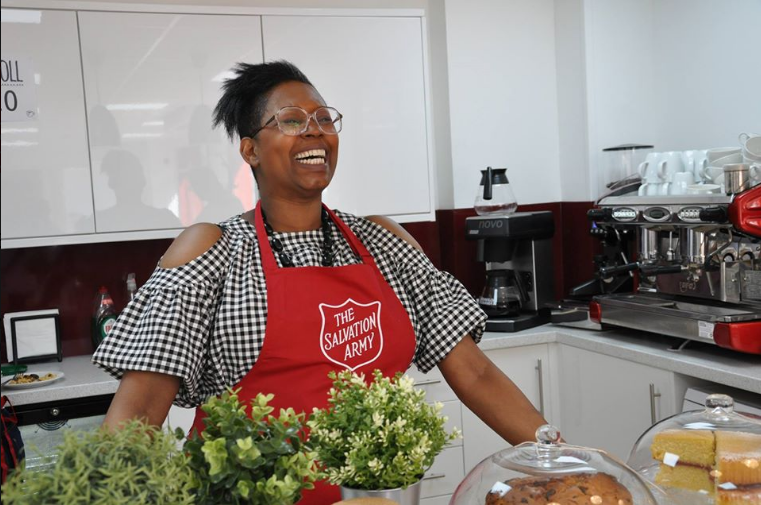 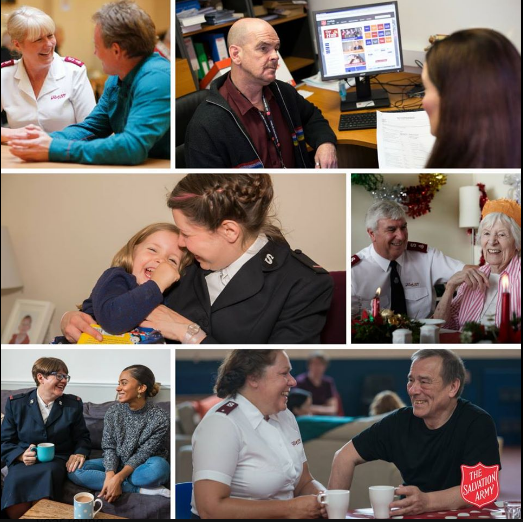 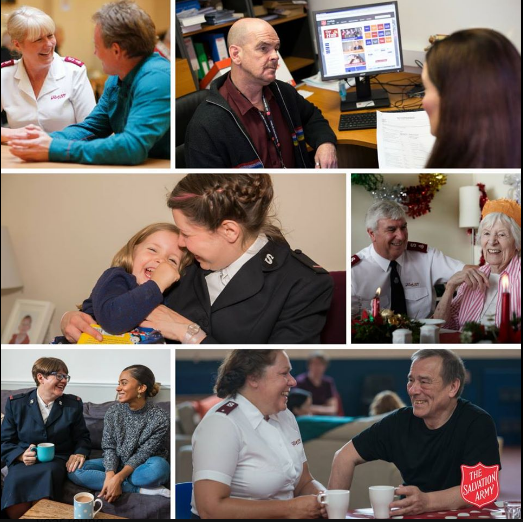 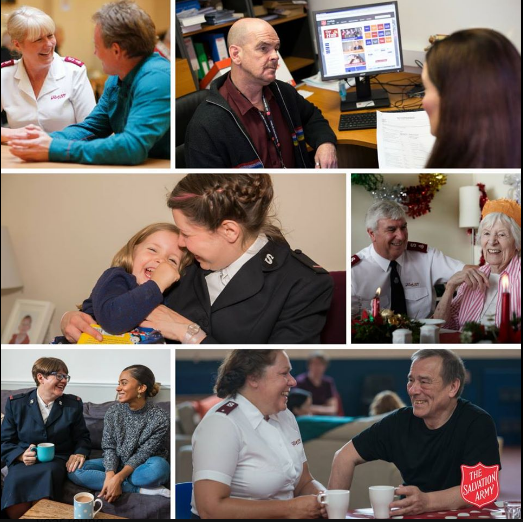 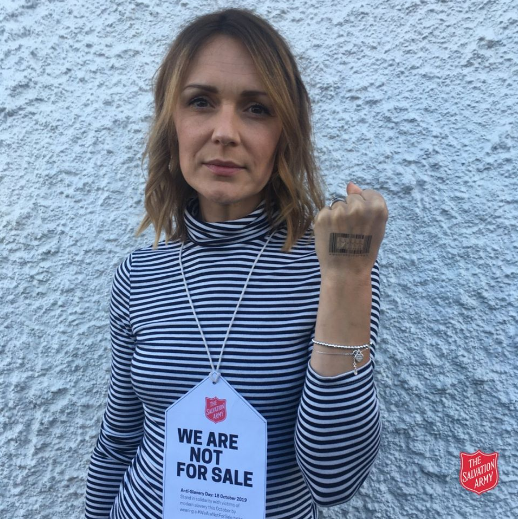 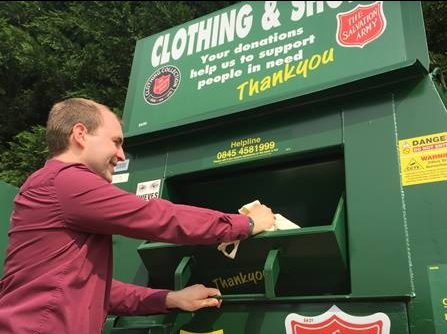 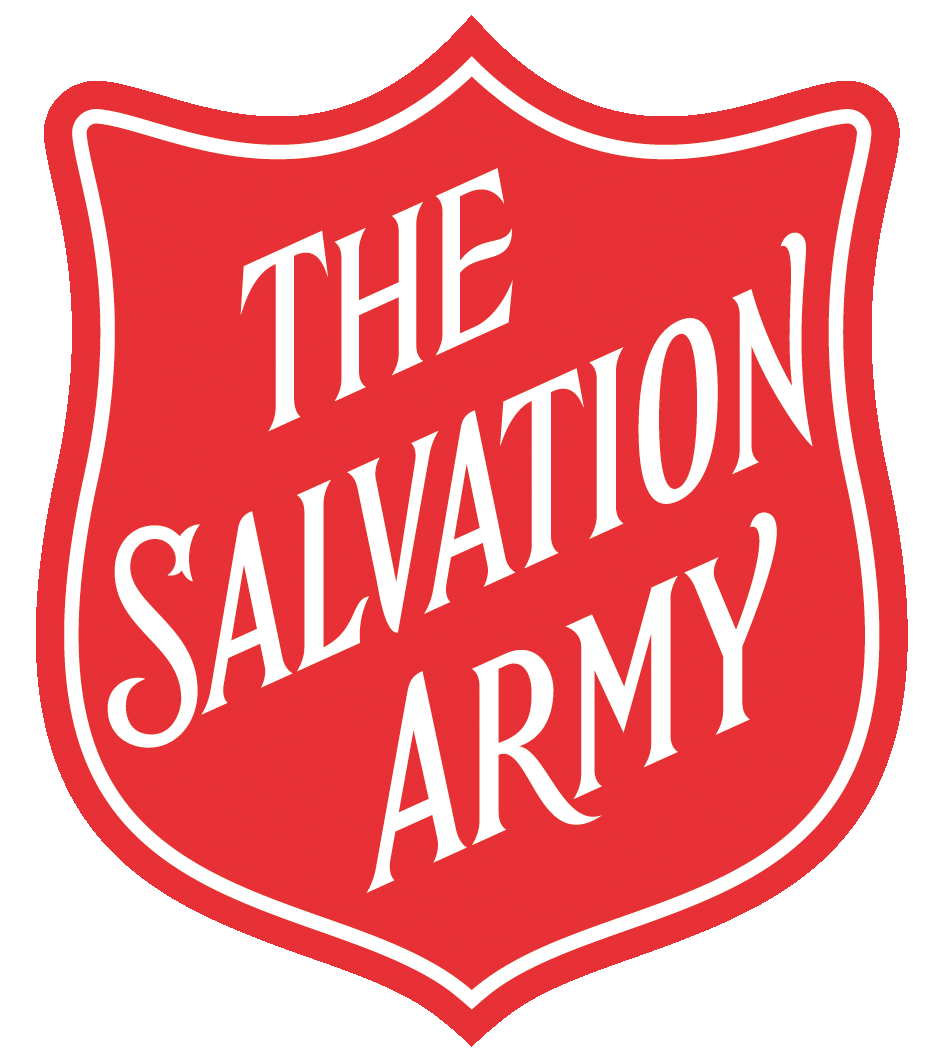 Faith in action
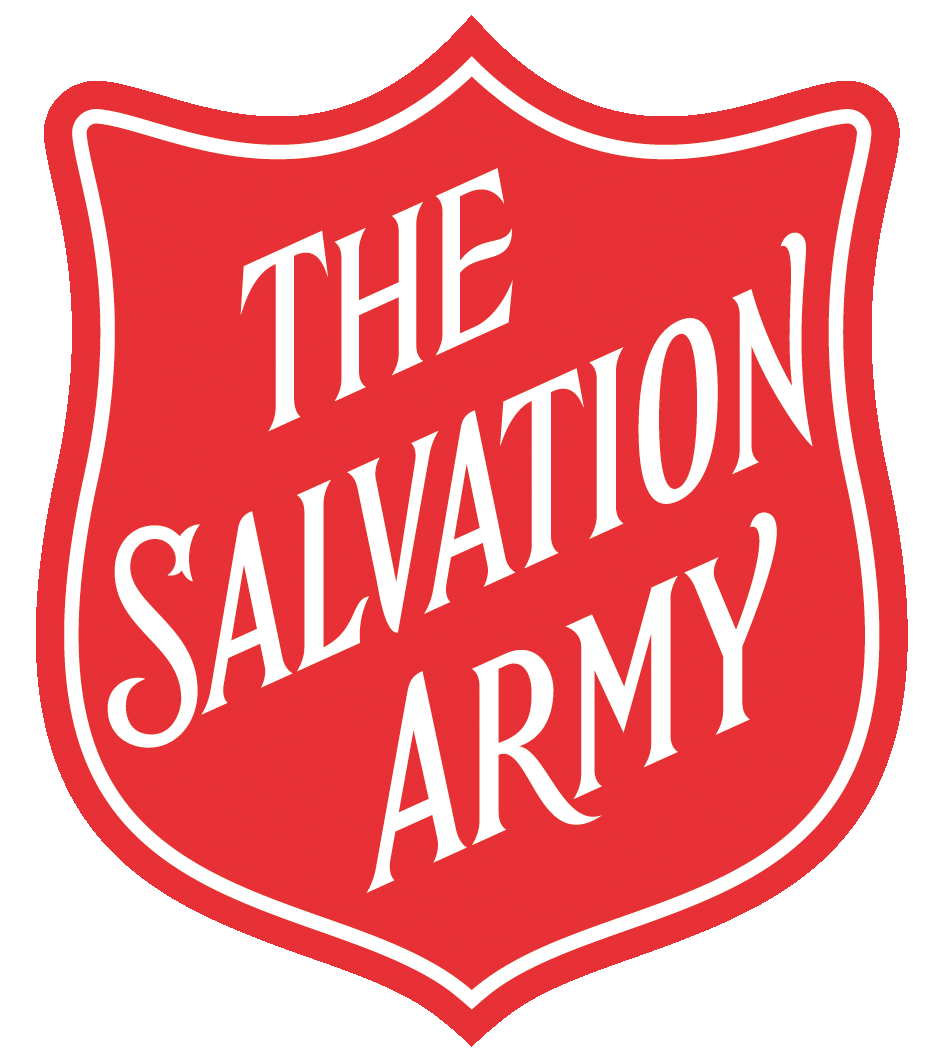 Food banks
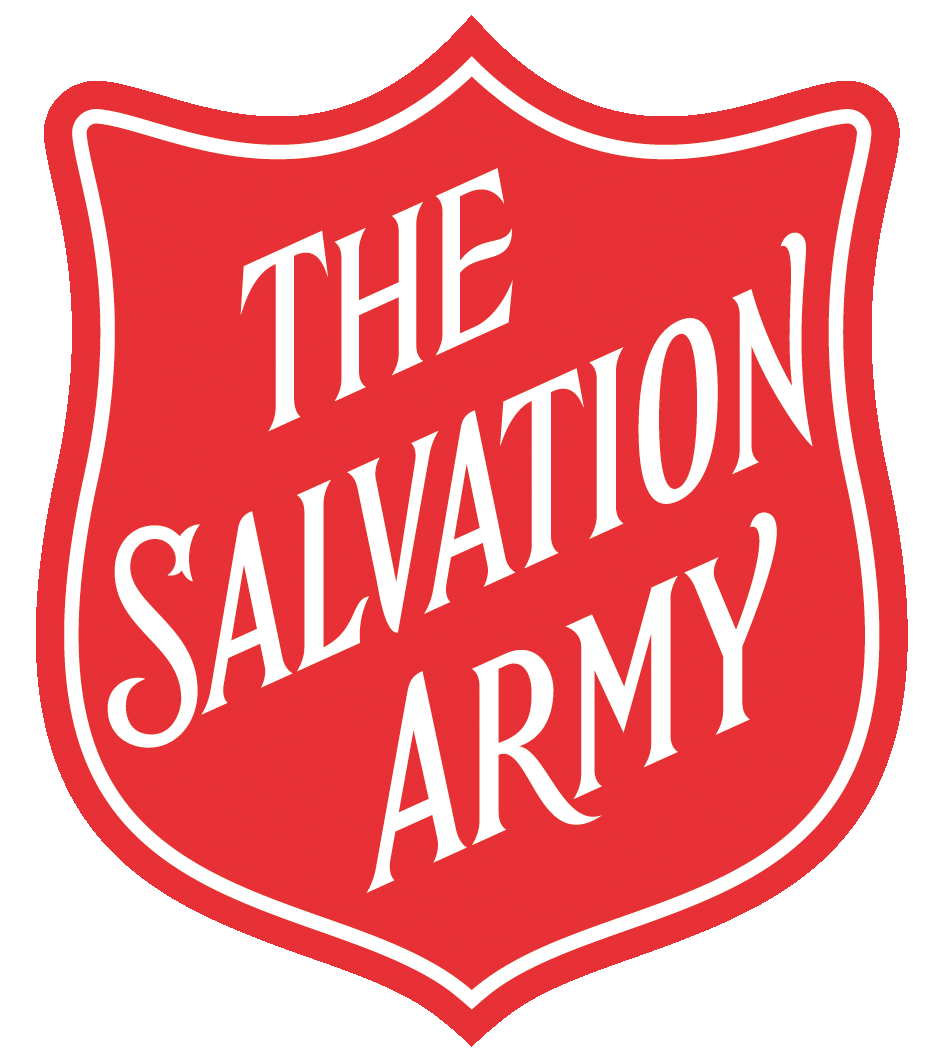 Drop-in centres
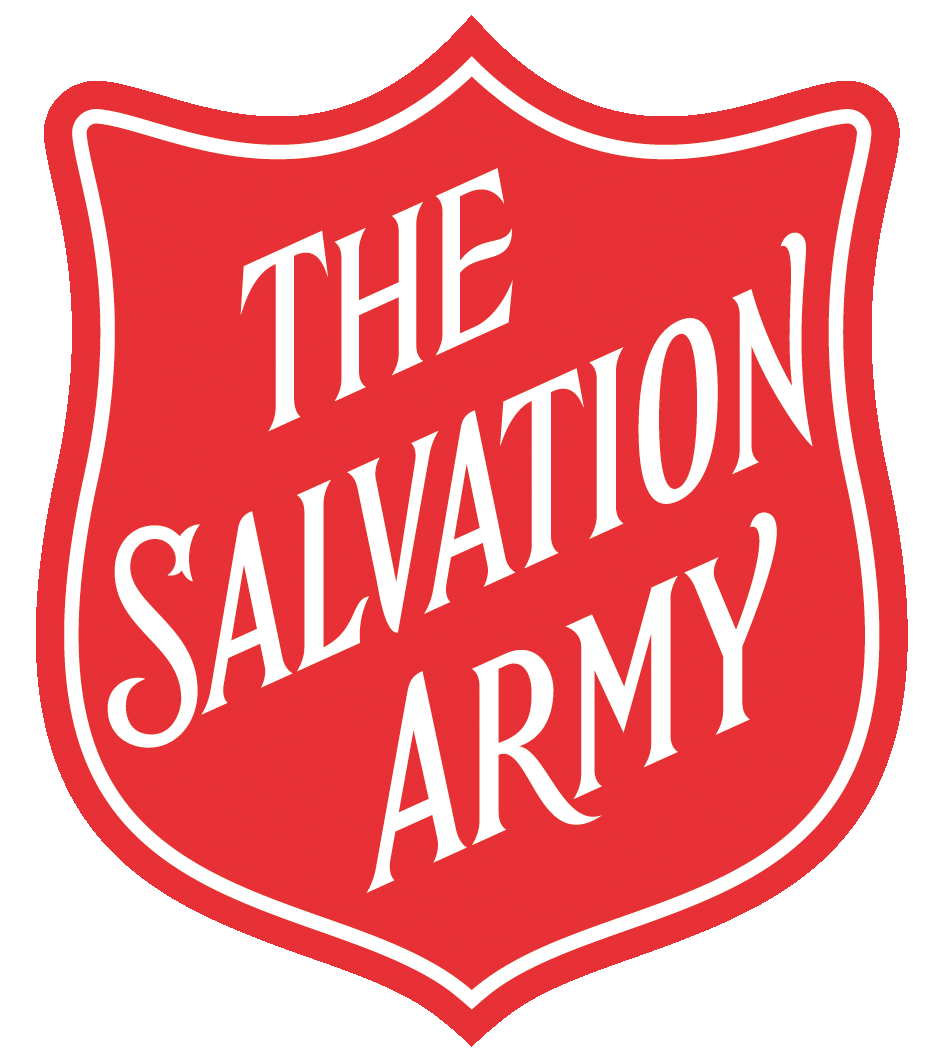 Training
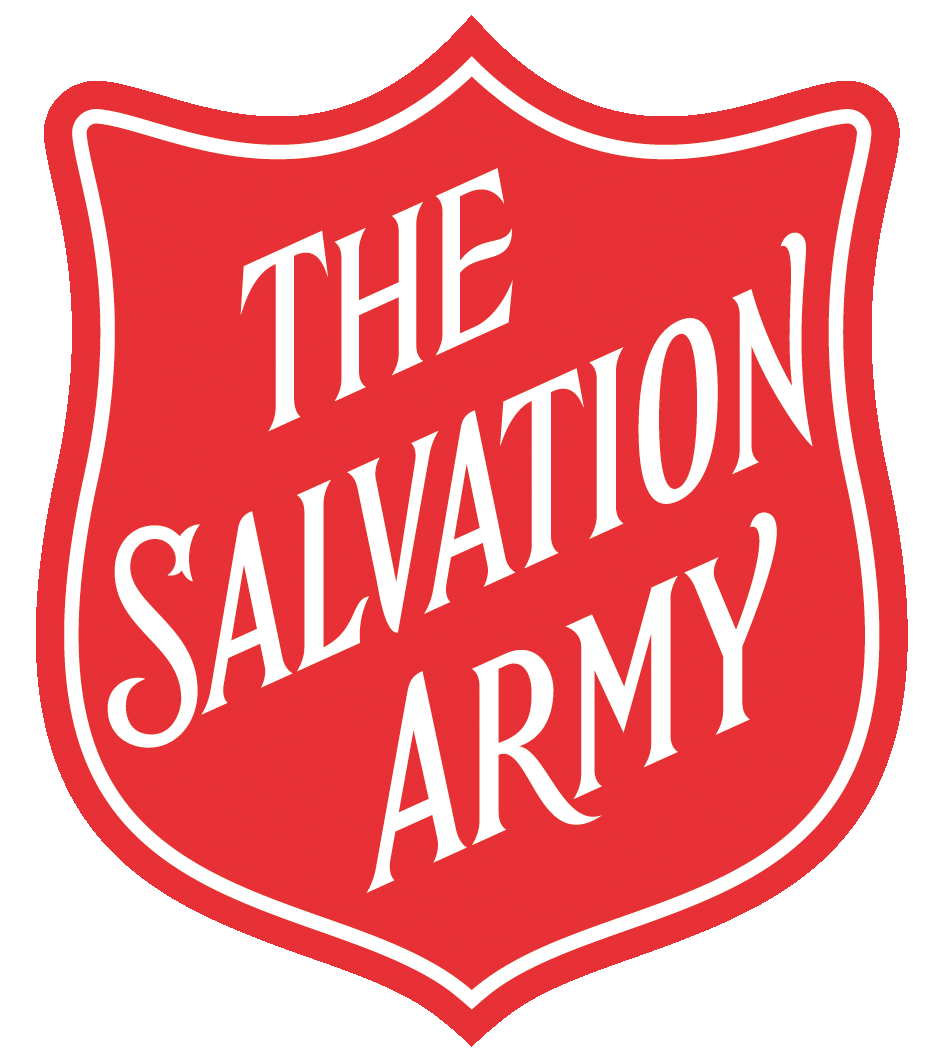 Emergency support
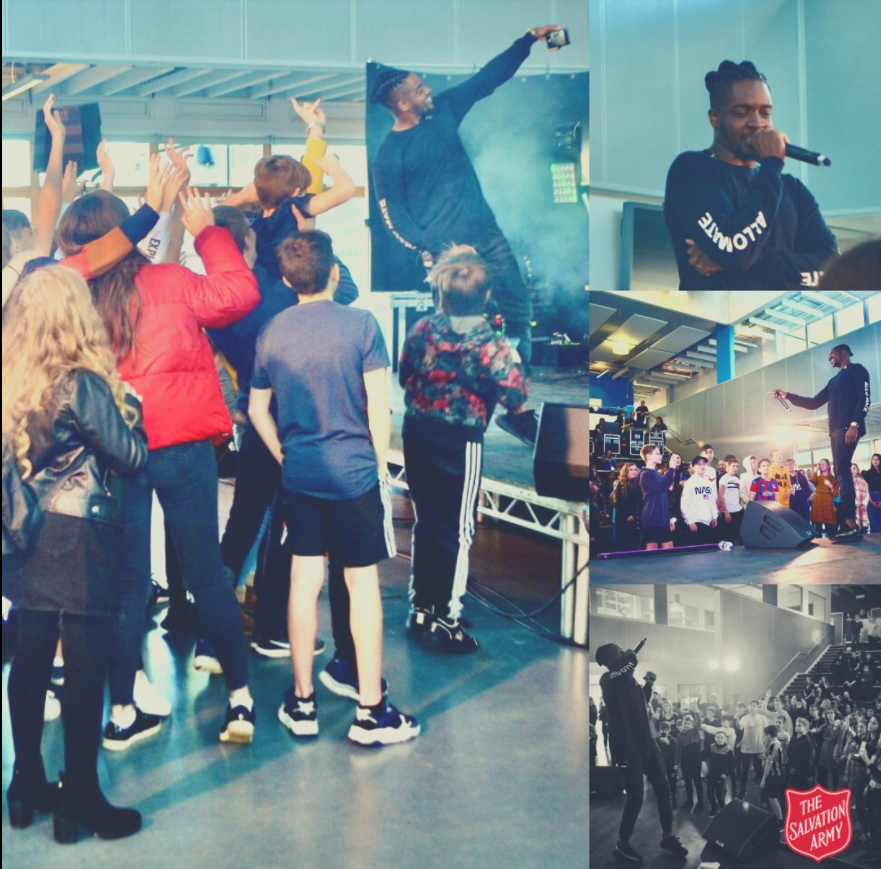 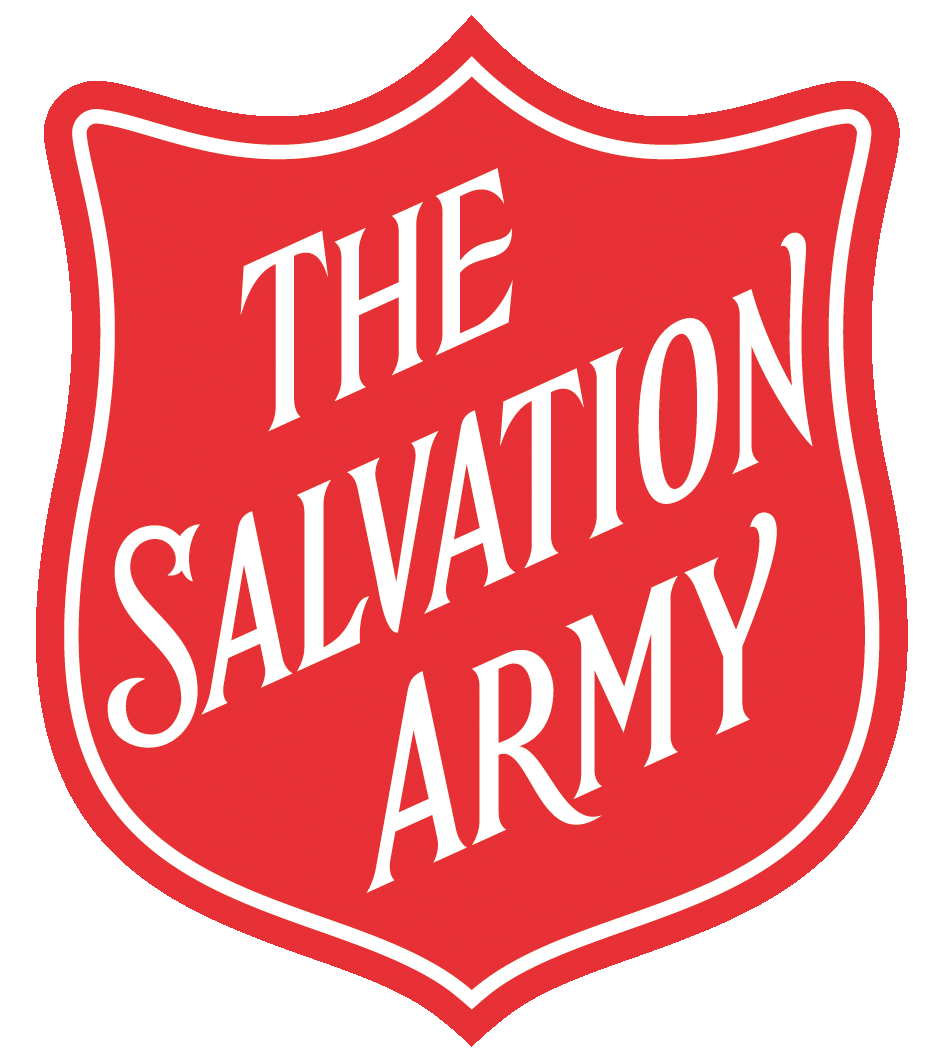 Clubs
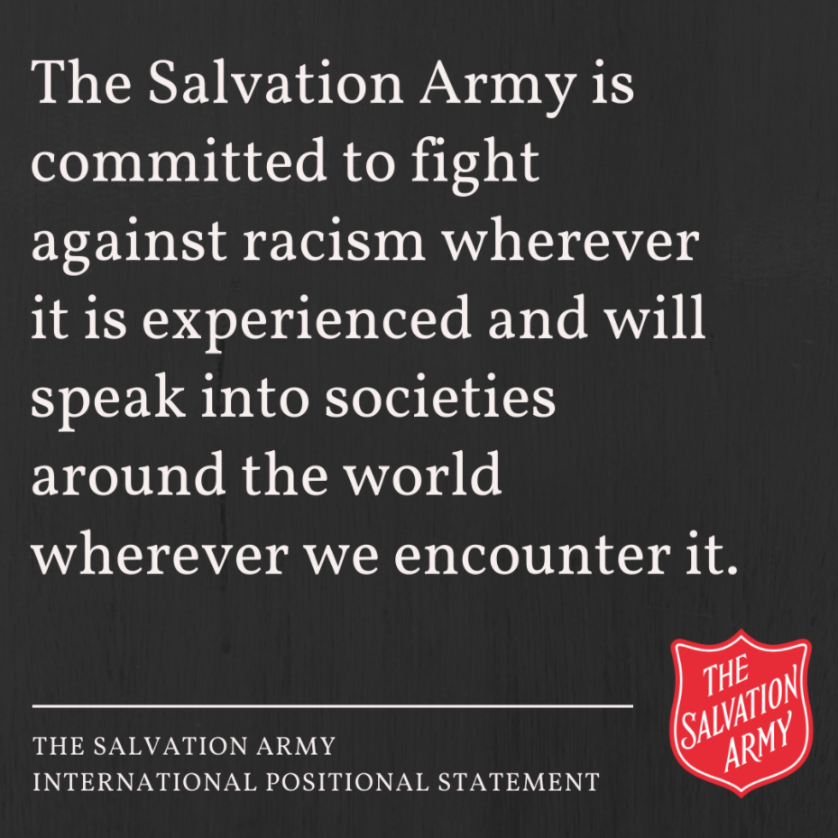 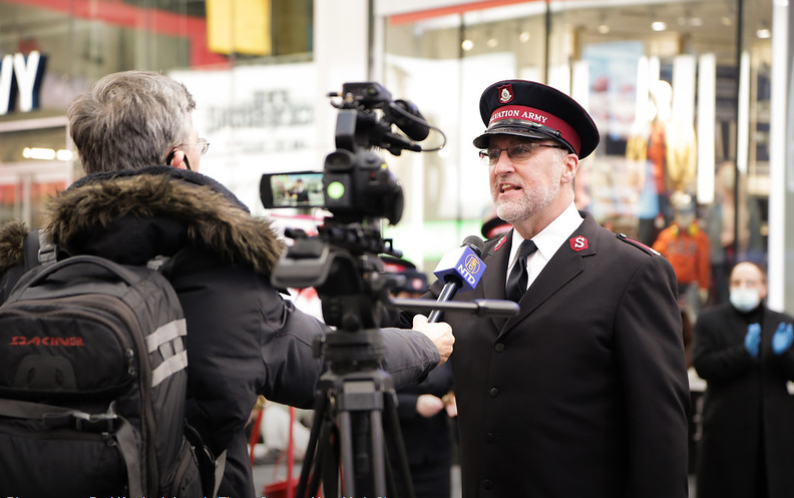 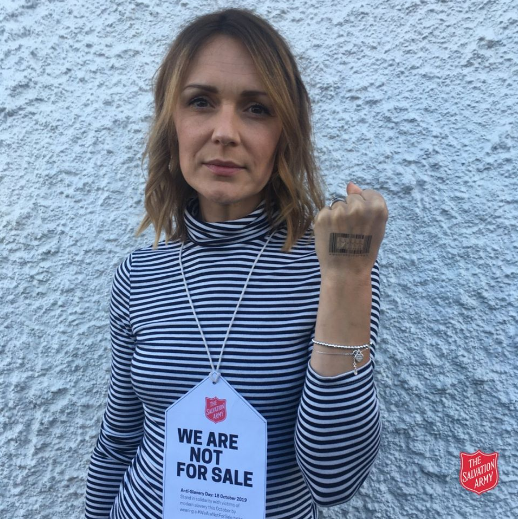 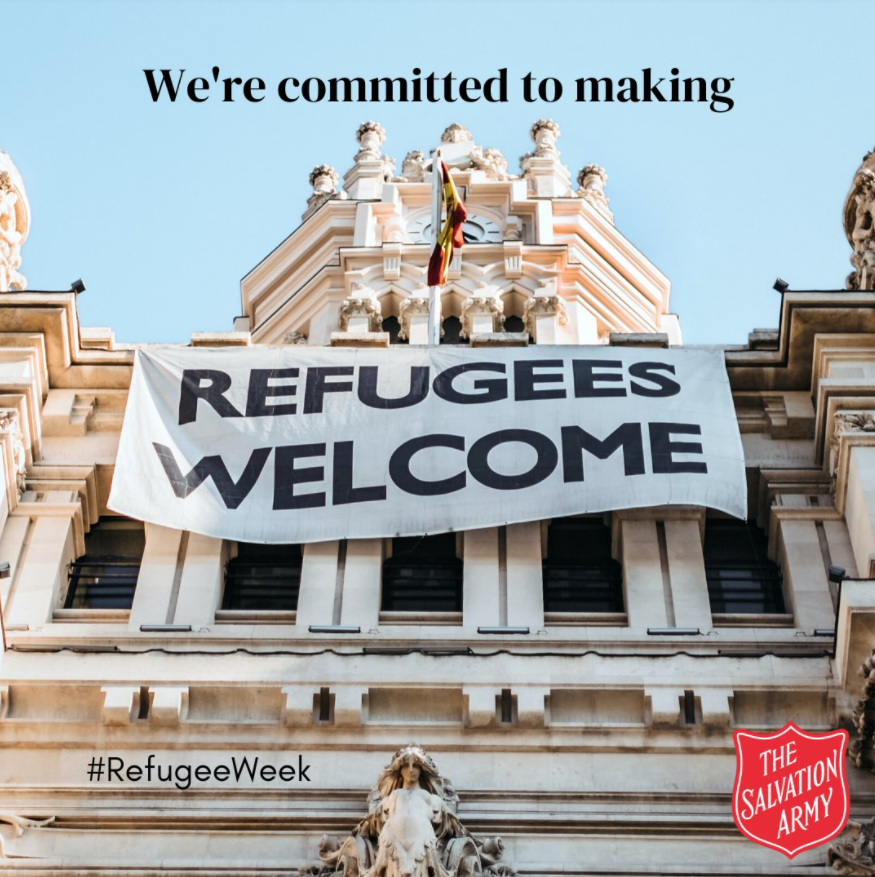 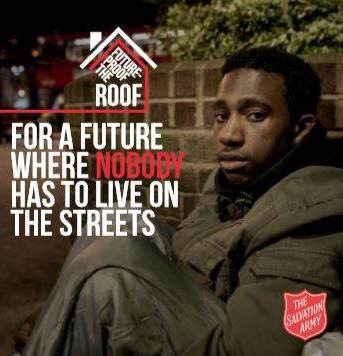 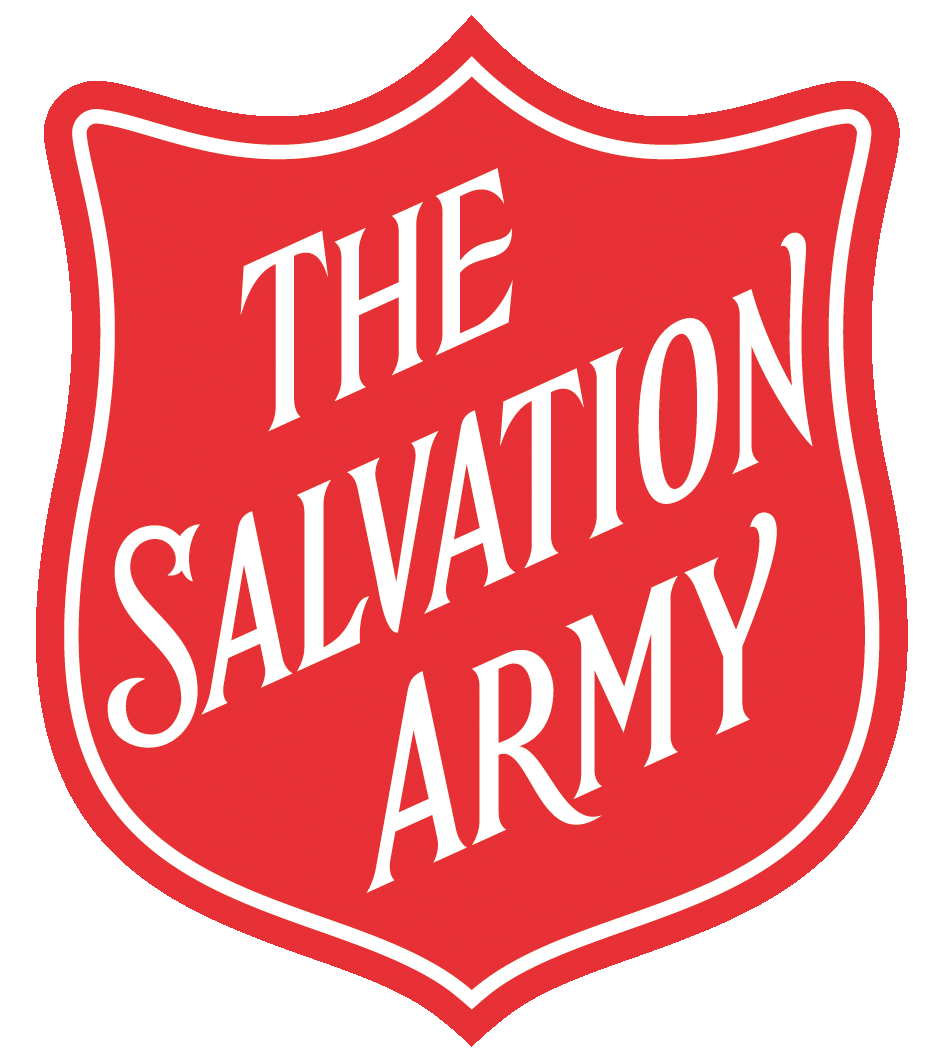 Campaigning for fairness
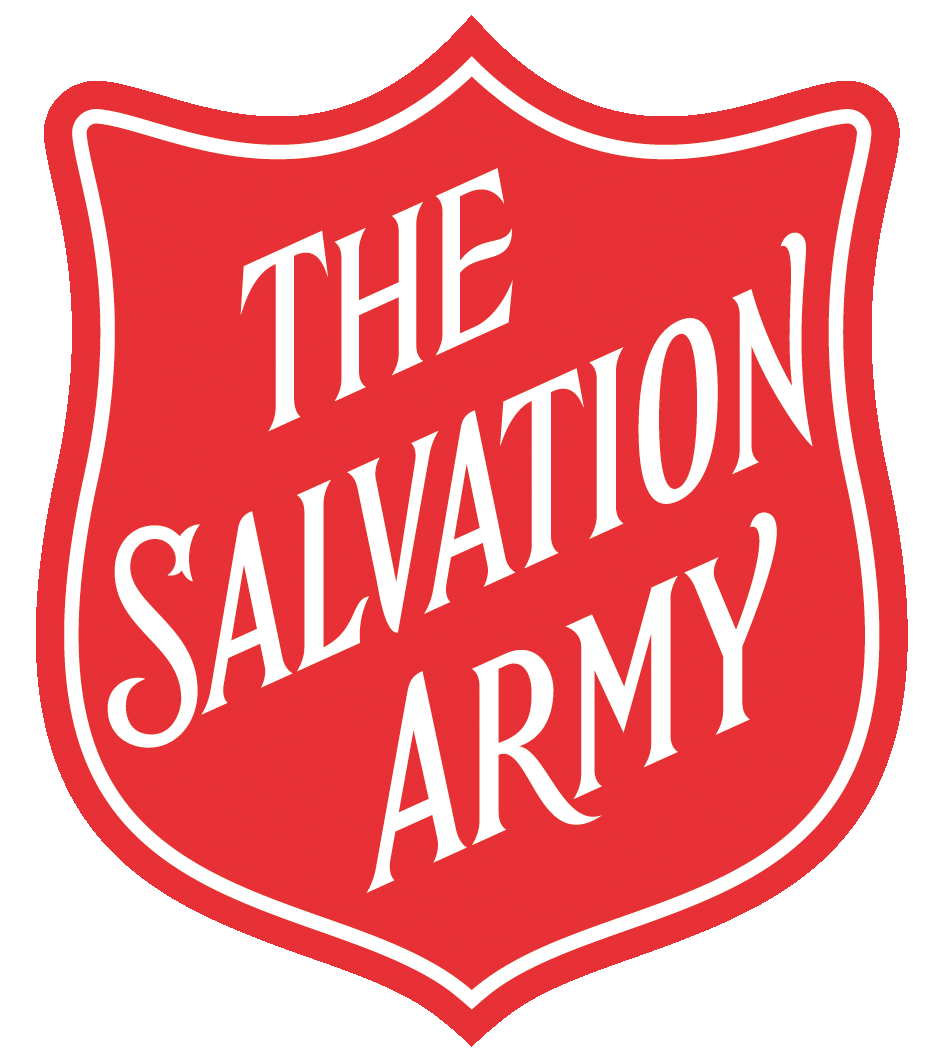 Modern slavery
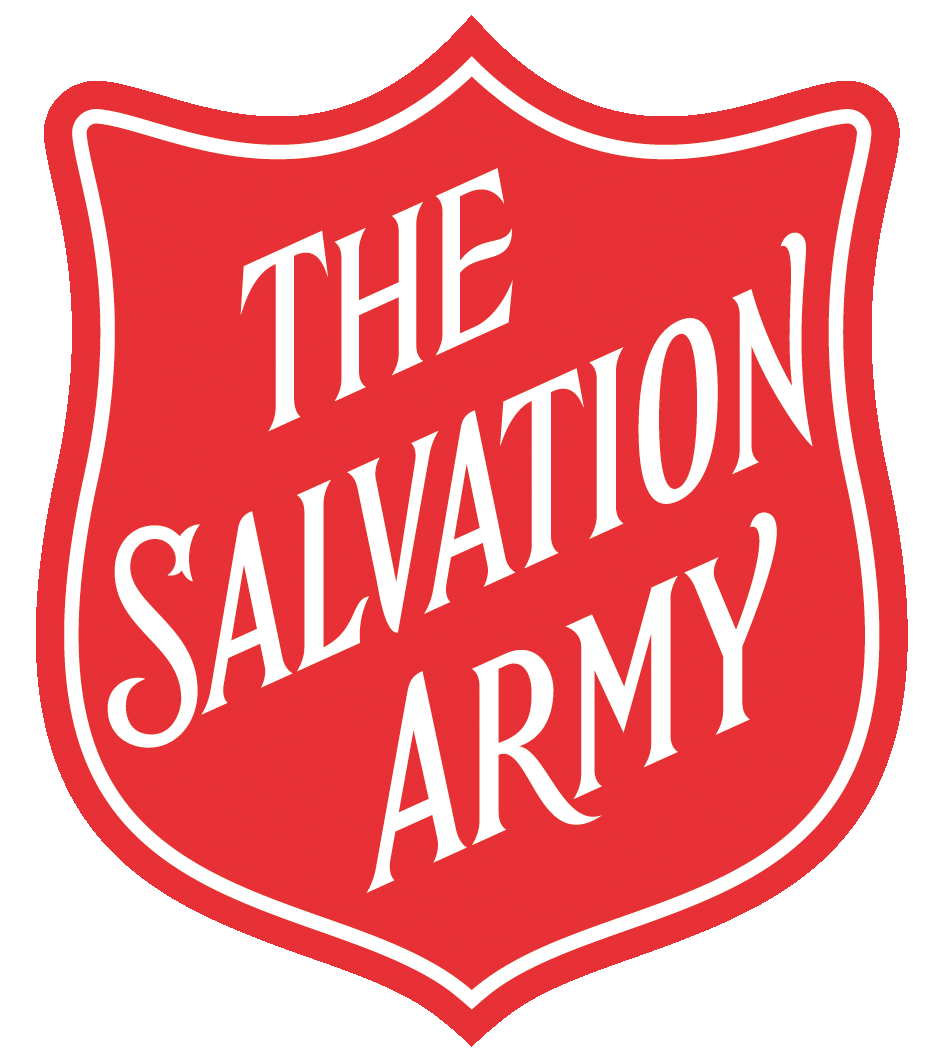 Lifehouses
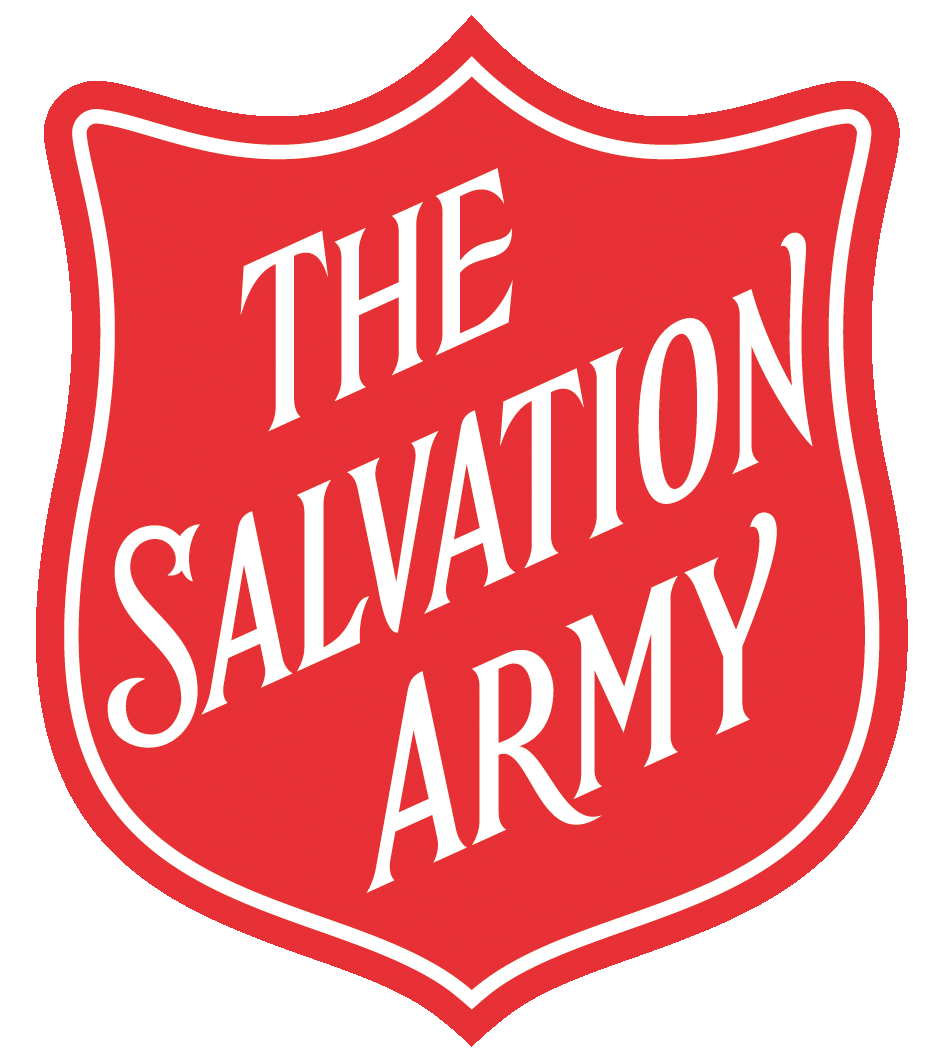 International